Develop strategies
Avoid strategies
Weaknesses
Strengths
Reinforce strategies
Attack strategies
Opportunities
Threats
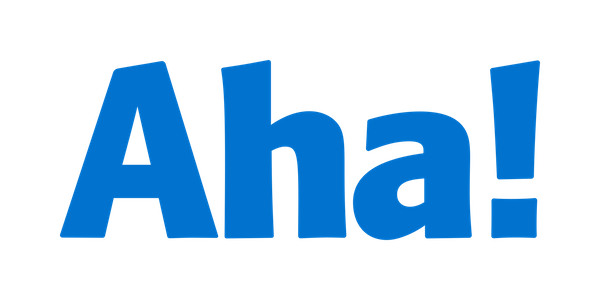 The World's #1 Product Development Software